STAGE DE TENNIS DE TABLEA SARTROUVILLE
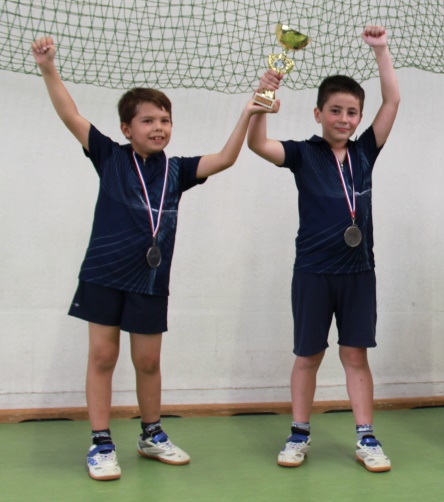 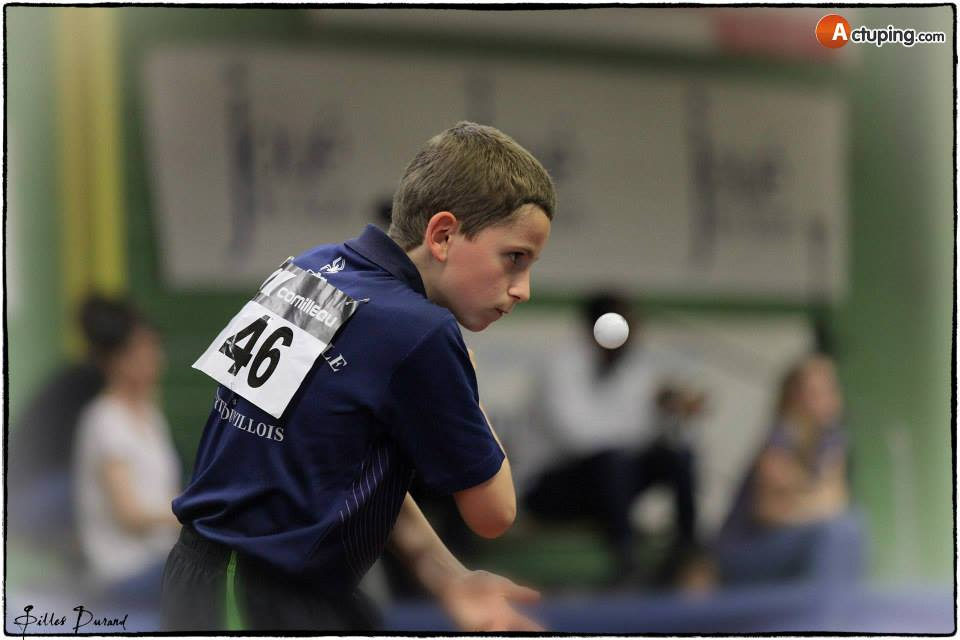 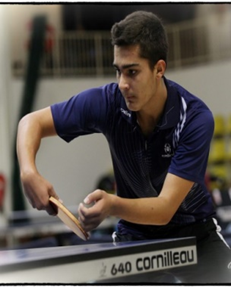 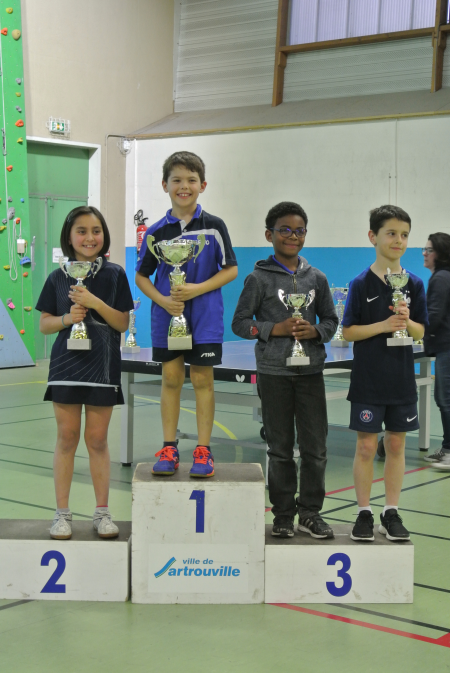 Ouvert à tous les licencies FFTT 
Et non licencies
Dates :                du  lundi  23 octobre au  vendredi  287octobre 2023Horaires :          de 10 h à 12 h30 (pour la matinée)                               de 14 h à 17 h (pour l’après-midi)   Lieu :                    Gymnase Colette                               9, rue du Bas de la Plaine                                                         78500 Sartrouville  Possibilité de rester  sur place le midi  sous la responsabilité des entraîneurs,  un réfrigérateur  et un micro-ondes sont à votre disposition. Le repas est à la charge du stagiaire.                                                     ---------------------------------------------------------Dossier d’inscription :   Le dossier d’inscription, pour être complet, doit  contenir : - la fiche d’inscription - le règlement  du  stage en espèces ou  en chèque à l’ordre : Tennis de Table Sartrouvillois  Il devra être  : - envoyé  par courrier  avant  le  jeudi  19 octobre à l’adresse suivante:                                               M. CASTANIER Serge                                    	       68,rue Richepanse                                              78500  SartrouvillePour tout renseignement complémentaire, contactez  Serge CASTANIER  par mail secastanier@gmail.com ou par téléphone au  06 80 74 95 90                                                  --------------------------------------------------------Encadrement s:  M. Serge Castanier  titulaire du CQP spécialisation tennis de table (diplôme d’état). L’entraînement  sera basé sur un programme technique  et physique.
Présentation du stage:  

Le Tennis de Table Sartrouvillois organise des stages de tennis de table pendant les  vacances scolaires.  

Ce stage concerne des personnes de tout âge (dès 9 ans jusqu’à adulte) licenciées fftt ou non

Le club du Tennis de Table Sartrouvillois :	                 C’est plus de 190  licenciés de 3 ans à 80 ans. 
2 jeunes issus à 100% de la formation du club qui évoluent au niveau national en individuel.  
Une équipe 1 féminine qui évolue en N3 (avec 4 joueuses formées au club).
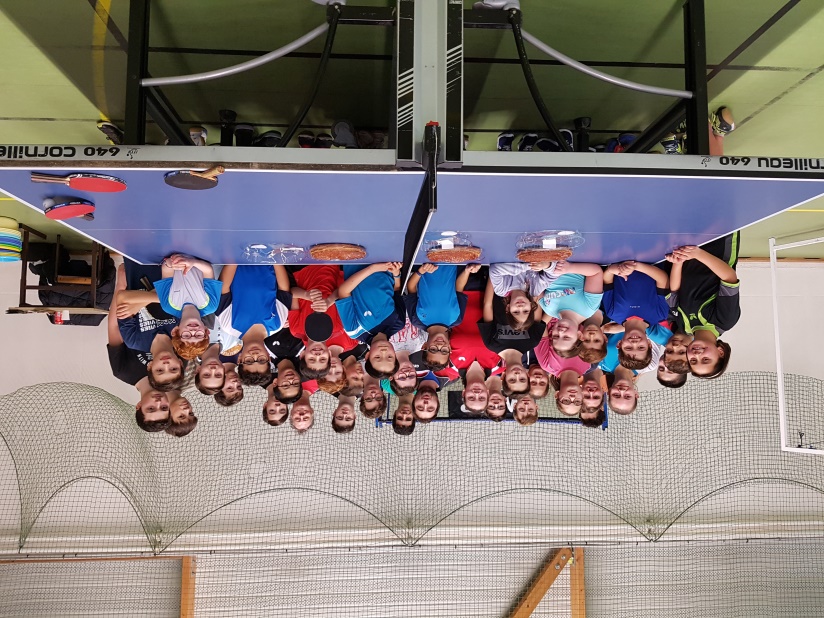 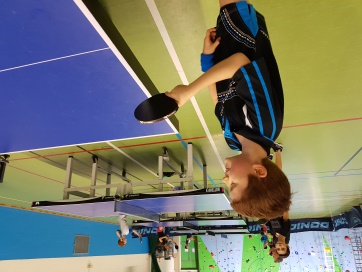 Fiche d’inscription au stage :  du  lundi 23  octobre au vendredi  27 octobre 2023
Adhérents du club : 20 euros la journée  ou   14 euros la demi-journée 	               Autre	            : 26 euros la journée  ou   18 euros la demi-journée 	






  

Total à payer :   		
 Informations sur le stagiaire:  
Nom : ______________________     Prénom : ________________________ 

Adresse : ______________________________________________________ 
 
Ville : _________________________________________________________

Date de naissance:___________________
Autorisation parentale :  
Je soussigné (père, mère, tuteur) : __________________________________

Autorise (mon fils, ma fille) : _______________________________________

À s’inscrire au stage selon les jours choisis ci-dessus et à pratiquer toutes les activités prévues.   
Personne à prévenir en cas d’urgence:  
Nom : ________________________  Prénom : ________________________  

Téléphone : ___/___/___/___/___          Adresse mail: _________________
  
Fait à : _________________________           Le : _______________________ 
Signature :

Adresse pour envoyer l’inscription si nécessaire:
Mr Serge CASTANIER 68 rue Richepanse 78500  Sartrouville    
Mail: secastanier@gmail.com